Для чего нужна экономика
Вспомни, что такое экономика?
(Греч.)
«экос»
«номос»
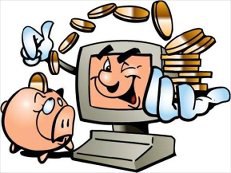 «дом» или
«домашнее 
хозяйство»
«правило»
«закон»
Экономика- это правила ведения
 хозяйства.
Работа по учебнику.
1.Откройте учебник на стр.38-39. 
2.Прочитайте текст. Скажите, что необходимо человеку для жизни?
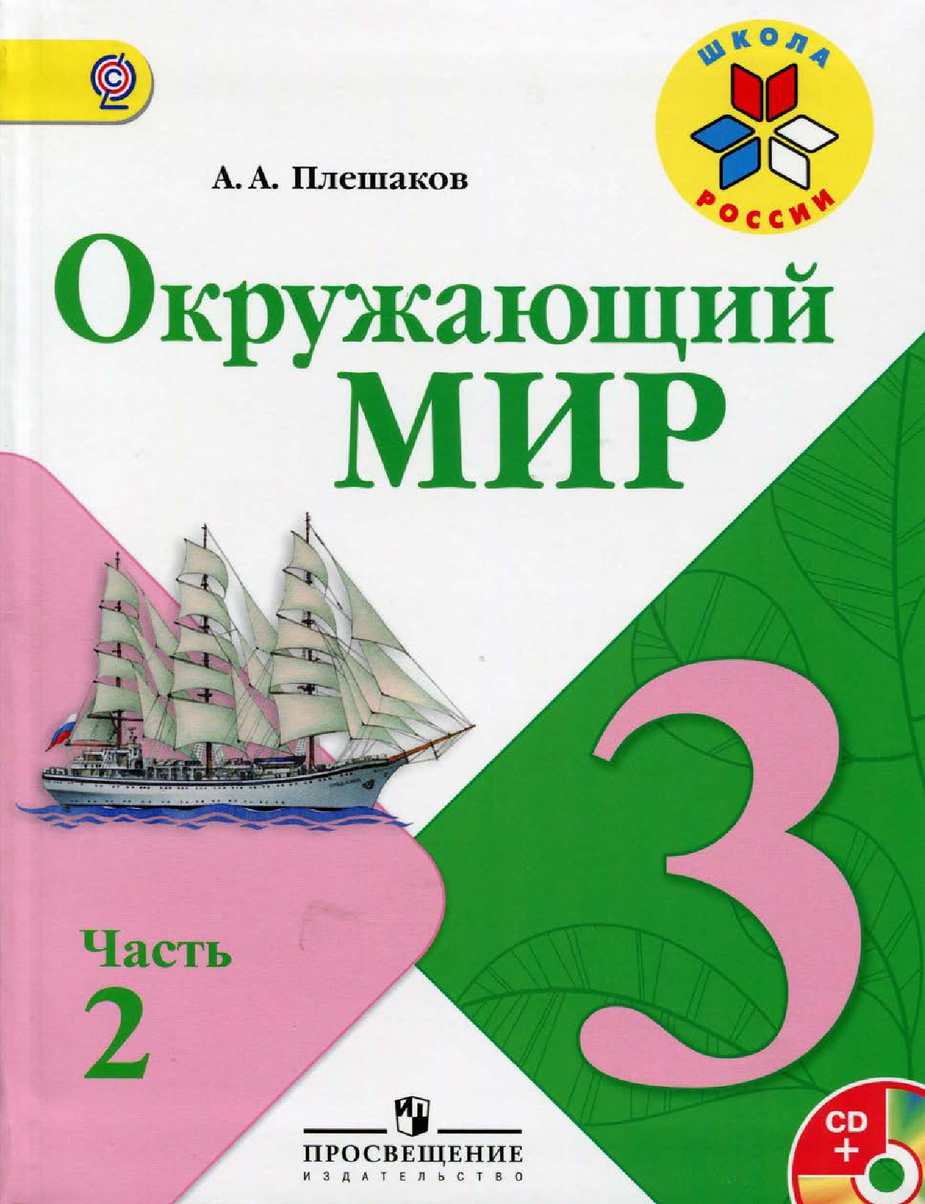 Потребности.
Всё, что нужно людям для жизни.
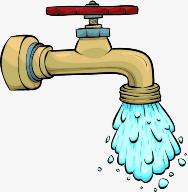 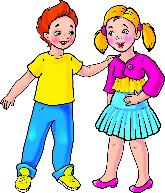 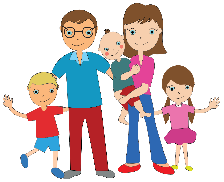 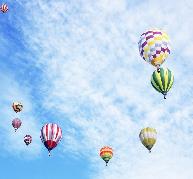 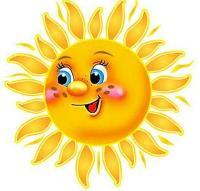 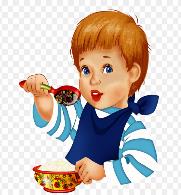 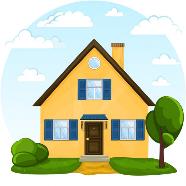 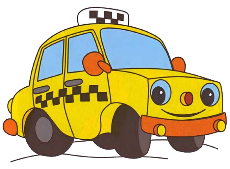 пища
тепло и свет
транспорт
жильё
воздух
любовь и понимание
дружба
вода
Откуда берётся всё то, что нужно для удовлетворения потребностей ?
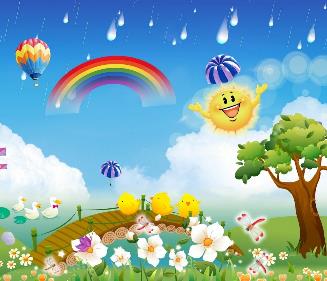 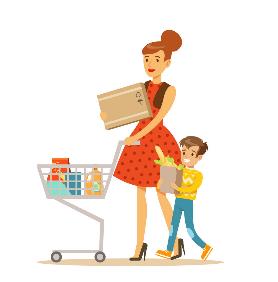 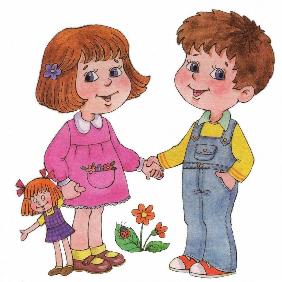 ПРИРОДА
ОБЩЕНИЕ
ЭКОНОМИКА
Главная задача экономики- удовлетворение разнообразных потребностей людей. Для этого люди производят разные товары и услуги.
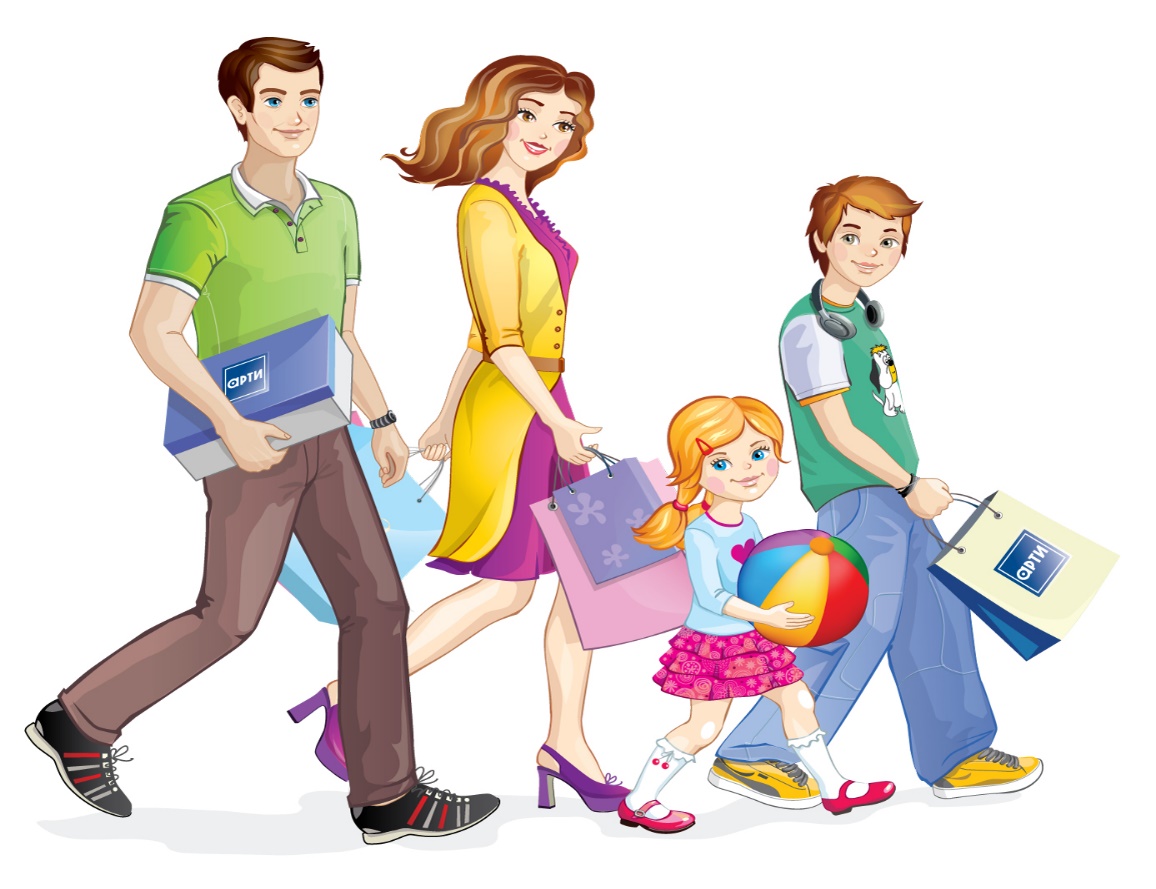 Работа по учебнику.
1.Откройте учебник на стр.40. 2.Прочитайте текст. Скажите, что такое товары и услуги?
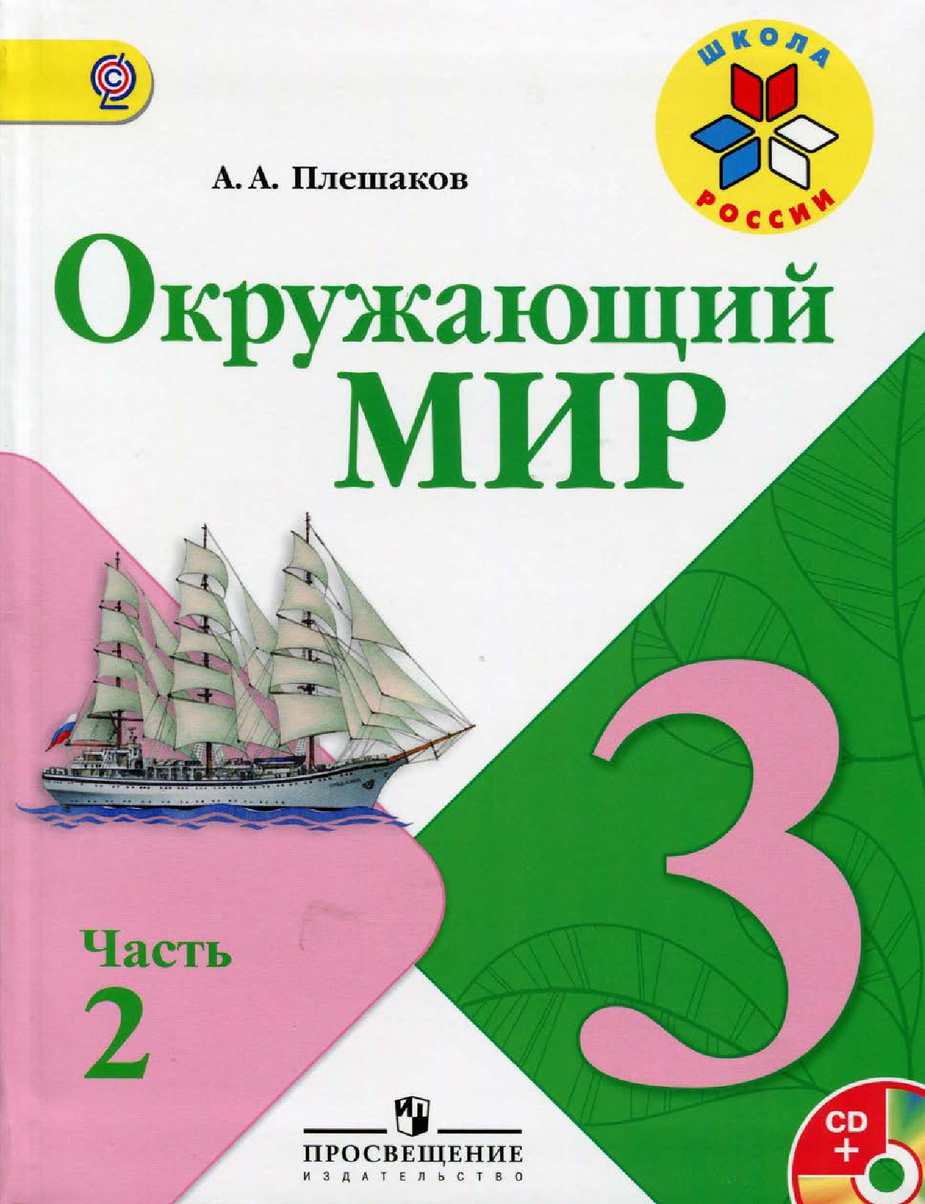 Товары .
Это вещи, предметы, с помощью которых люди удовлетворяют свои потребности.
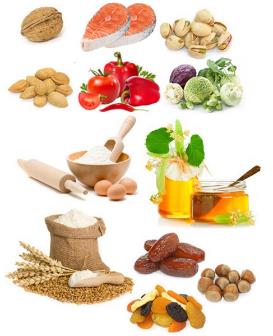 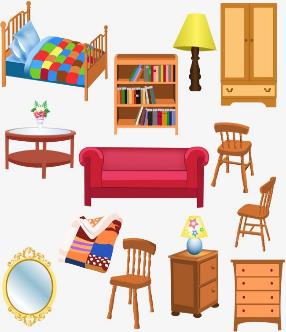 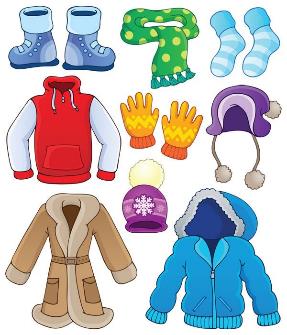 Услуги.
Это работа, которую люди выполняют, чтобы удовлетворить те или иные потребности других людей.
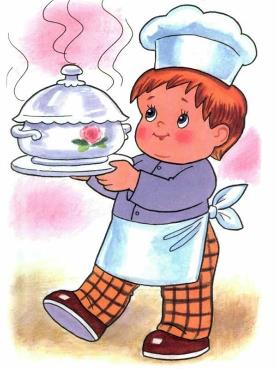 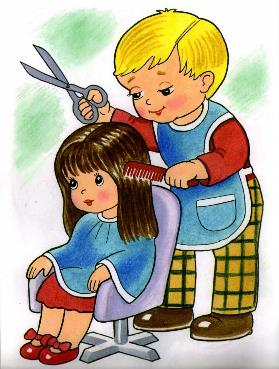 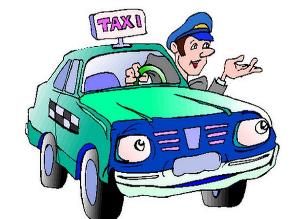 Профессии людей, которые
Оказывают услуги
Производят товары
Животновод
Доярка
Металлург
Строитель
Шахтёр
Геолог
Нефтяник
Хлебороб
Продавец
Врач
Машинист
Водитель
Парикмахер
Учитель
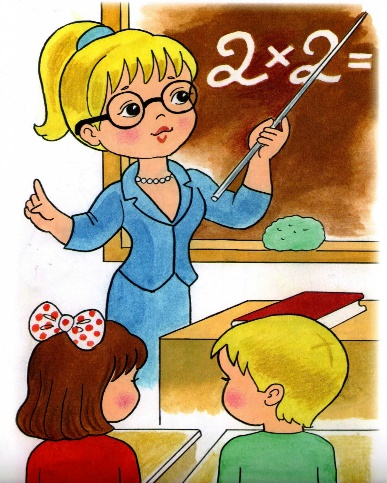 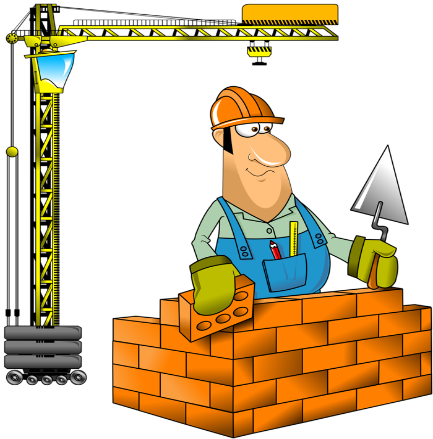 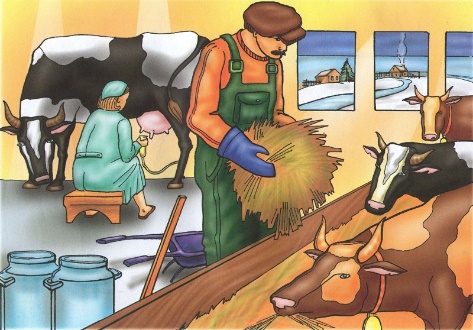 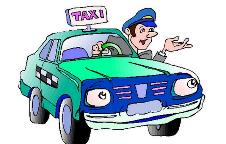 Для чего нужен труд?
Клик мышкой 
на вопрос
Труд необходим для развития экономики. Без труда не будет различных товаров и услуг.
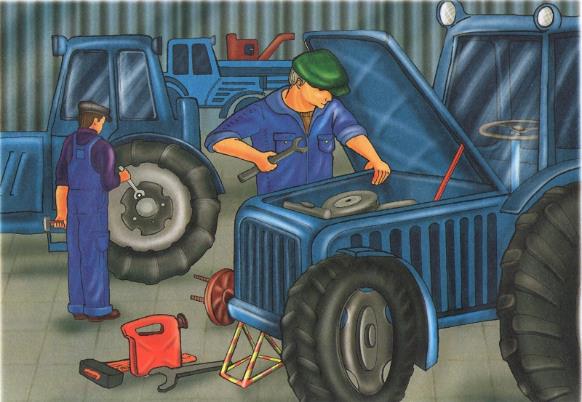 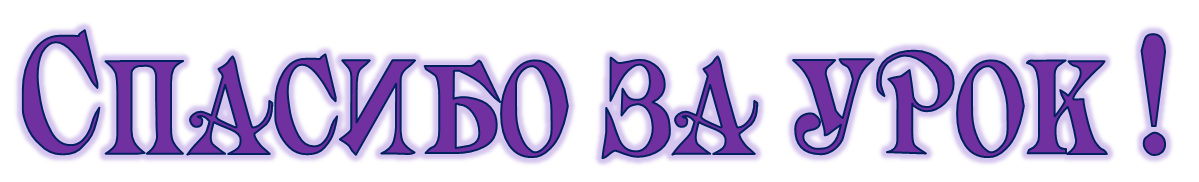 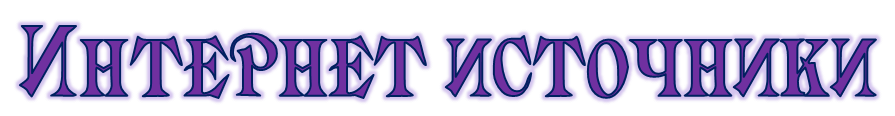 Рамка  
Учебник
Поросёнок 
Компьютер 
Вода 
Дети 
Семья 
Воздух 
Мальчик 
Солнце 
Машина 
Дом 
Природа 
Дети 
Семья 
Одежда
Продукты 
Мебель
Повар
Таксист   Тракторист 
Парикмахер   Животновод 
Строитель     Учитель 
Отрисовки муравья и черепахи авторские
Поурочные разработки по курсу  «Окружающий мир» Н.Ю.Васильева для 3 класса